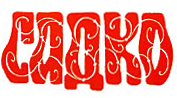 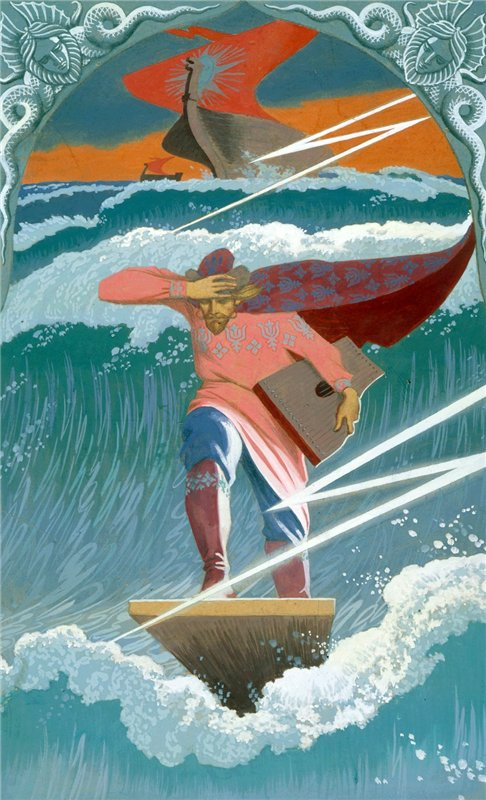 Н.А. Римский -Корсаков
Опера-былина в 7-ми картинах
Либретто композитора и В.И. Бельского

Действующие лица:
Садко, гусляр и певец  в Новгороде (тенор)
Волхова – царевна прекрасная, любимая дочь царя морского (сопрано)
…  (17 героев, хор)
Рождение оперы
Либретто
Партитура
ОПЕРА
СЛУШАТЕЛЬ
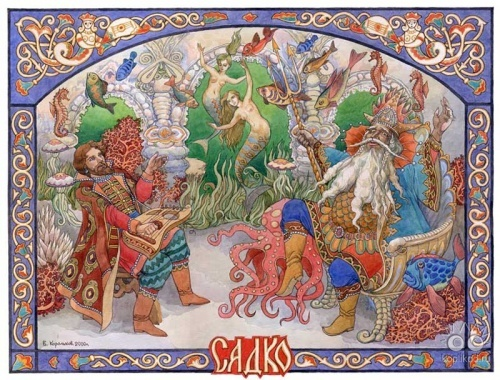 Вступление к опере «Садко»«Океан-море синее»
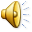 М.А.Врубель.  Царевна Волхова. Н.И.Забела-Врубель в роли Волховы в опере Н.А.Римского-Корсакова "Садко". (акв.; 1898)
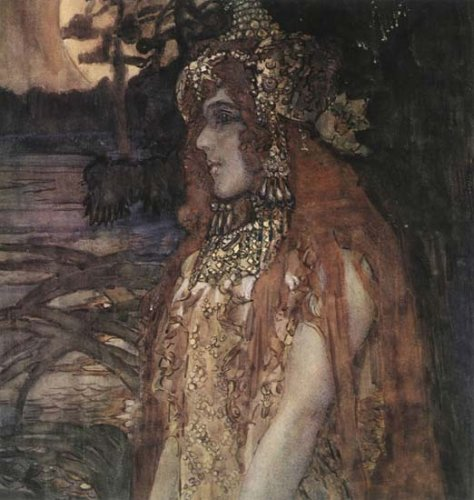 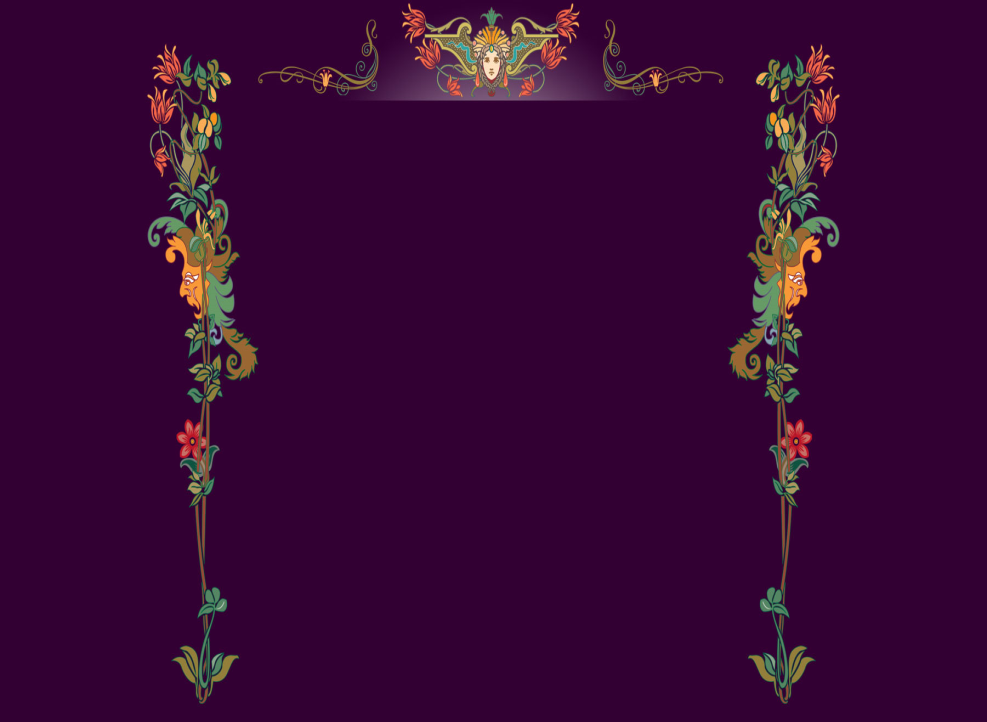 Финал оперы
[Speaker Notes: По щелчку закроется занавес]